UCAS and Post 18 Parent Information
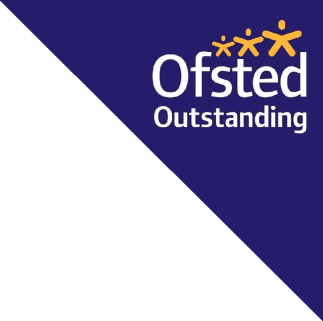 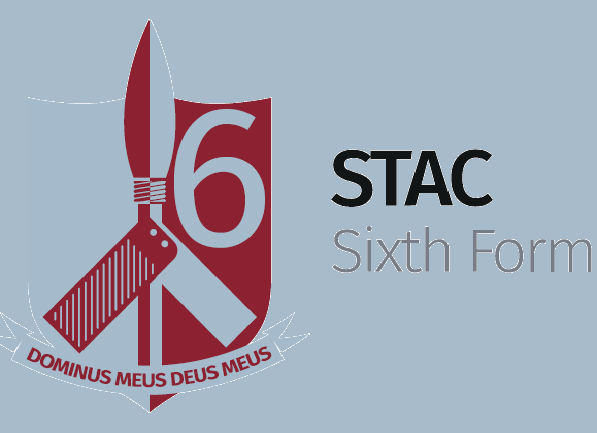 Achieving Excellence With Care
What is UCAS?
UCAS (Universities and Colleges Admissions Service) is the system through which students will apply to university.

Students have logged onto the UCAS website and filled in some of their details, produced at least 3 drafts of a personal statement and researched possible university course choices.

Teachers have written subject references for all students.
St Thomas the Apostle College
2
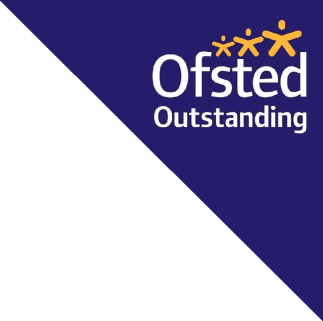 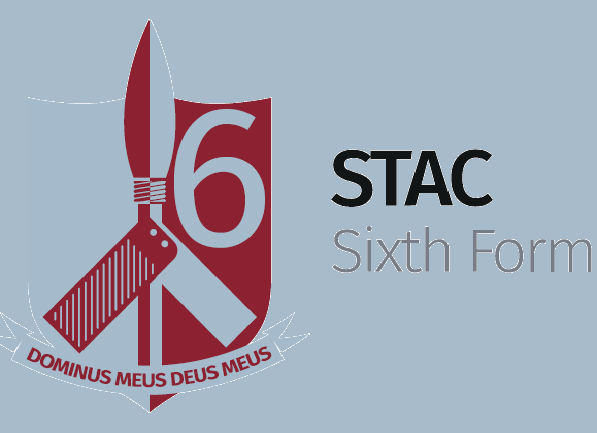 Achieving Excellence With Care
What is the structure?
Opening paragraph

Ideas you are interested in within the subject

Work experience/extra curricular 

Final line communicating your interest in the course
St Thomas the Apostle College
3
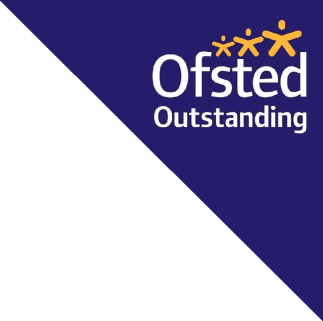 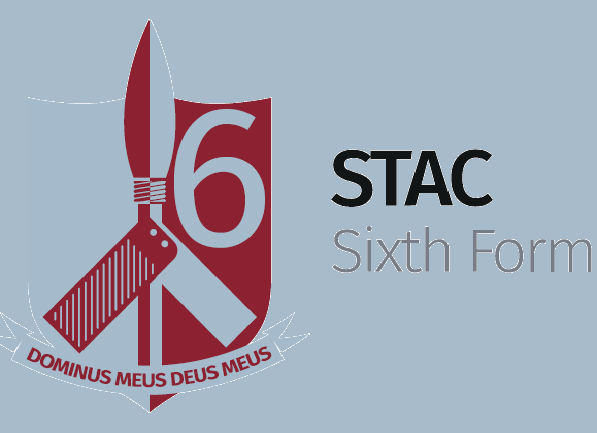 Achieving Excellence With Care
Opening statement
Engineering to me is the application and integration of physics and maths to improve people's lives and this is appealing to me. After shadowing a civil engineering consultant, who works on the new HS2 at Mott Macdonald (MM), I was drawn to the engineering profession; I realised it benefits and improves people's quality of life. MM consultants showed me that HS2 provides a quicker route for commuters, providing an easier lifestyle. At MM, I used my problem-solving skills, my understanding of tensile and compressive forces, and geometry to complete a truss analysis, which enabled me to find a solution
St Thomas the Apostle College
4
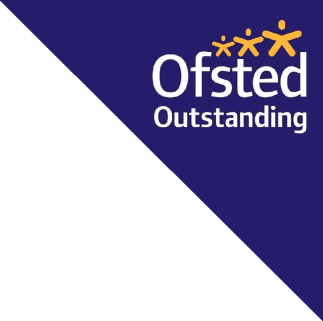 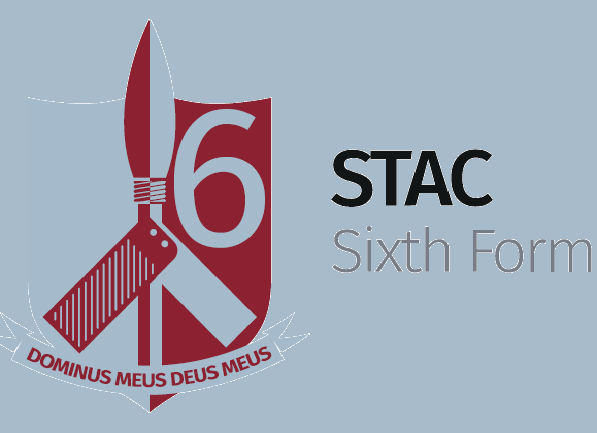 Achieving Excellence With Care
Talking about your subject
As a child from parents who grew up in a low-income country, I have been exposed to the lengthy developmental process of Ghana. For example, it is largely unchanged from ten years ago, with only a few new developments such as new shopping centres and hotels. It dawned on me that these developments were barely going back into the pockets of the Ghanaian citizens but rather foreign direct investors. This led me to further research into the development of Africa and how as an undivided continent it could be so successful, developed and powerful. When reading Tetteh A. Kofi's article: "The need for and principles of a Pan African Economic Ideology" a phrase that resonated with me was "we must evolve our own form of African socialism, suited to our own conditions and historical backgrounds". I feel that Kofi portrayed the idea that African societies have based their norms and values on westernised cultures, due to centuries of colonisation, thus making them build their governments and economies on the foundations of these individualistic values. However, I believe that policies that have been applied in western cultures, especially within the UK and Finland, can also be implemented to tackle uneven development within Africa
St Thomas the Apostle College
5
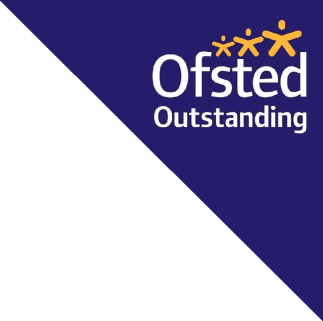 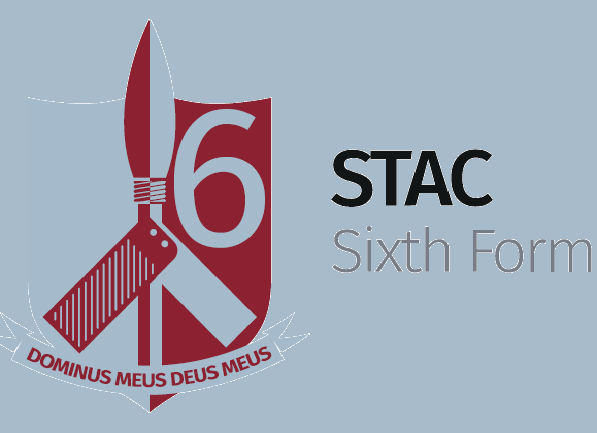 Achieving Excellence With Care
Including work experience
During my work experience, I shadowed and worked with researchers in the Imperial College Material Science Department. I used various spectroscopic techniques. such as X-ray photoelectron spectroscopy and Atomic force microscopy ; these techniques allowed us to analyse surfaces in such detail that we could not only identify the atoms present and their abundance but also determine the cause of why certain molecules interacted a certain way on a materials surface.
St Thomas the Apostle College
6
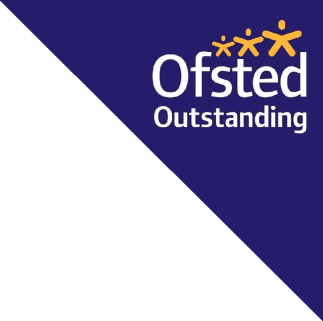 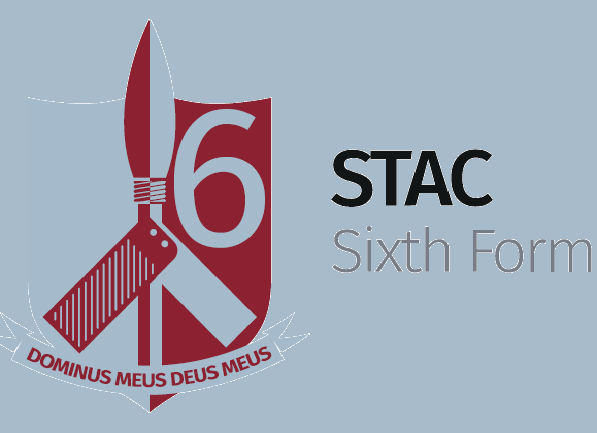 Achieving Excellence With Care
Extra curricular/hobbies
Outside of this, I am interested in photography and radio/podcasts. I enjoy mostly being in front of the camera, as well as behind it in my spare time. My favourite podcast, is called 'Receipts', created by young girls, who essentially sit and discuss their love and work life. My Nike x Foundation FM summer school furthered my interests in these, allowing me to not only partake in a photoshoot and create my own radio show.
St Thomas the Apostle College
7
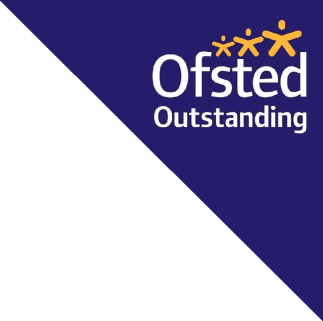 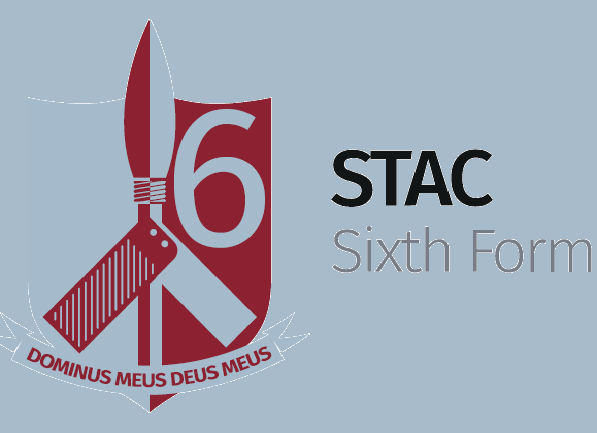 Achieving Excellence With Care
Last line
Seeing theoretical economics come into fruition in practice opened my eyes to how powerful economics can be. Studying it as a joint entity alongside politics and history will maximise my potential as a learner. This will further develop my capacity as a learner and enable me to tackle perplexing questions such as what factors are key to establishing political and economic stability.
St Thomas the Apostle College
8